儲存與寄送Google文件
1
儲存Google文件
google文件會自動儲存到雲端
2
重新命名
3
點選「檔案」 「重新命名」
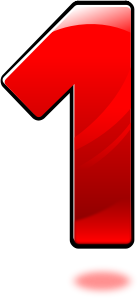 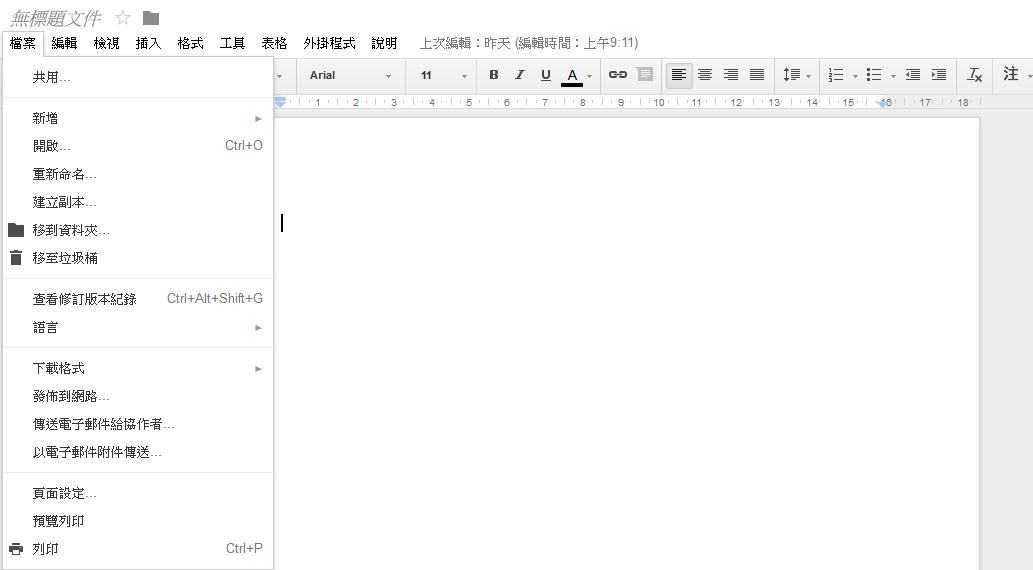 4
輸入新檔名
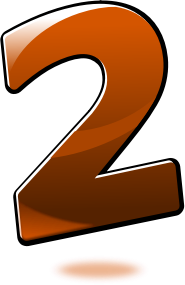 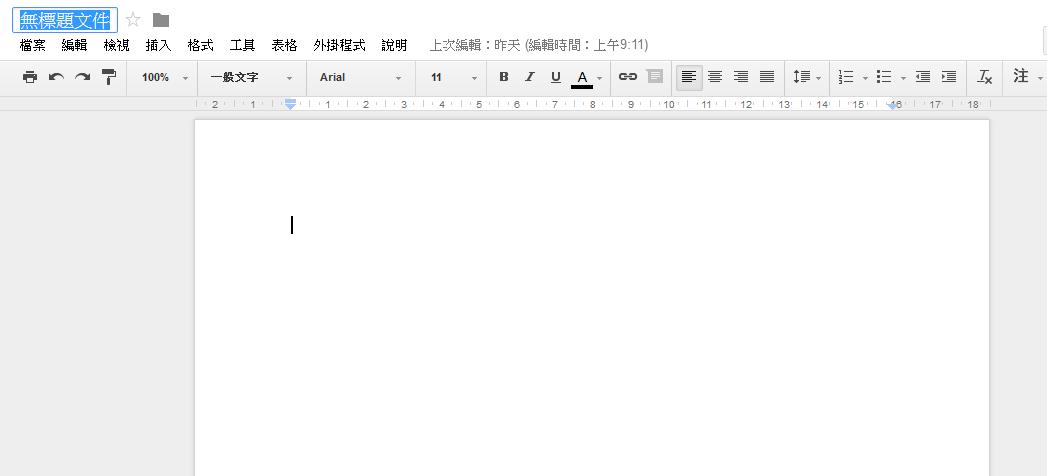 5
檔名變更
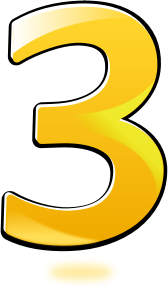 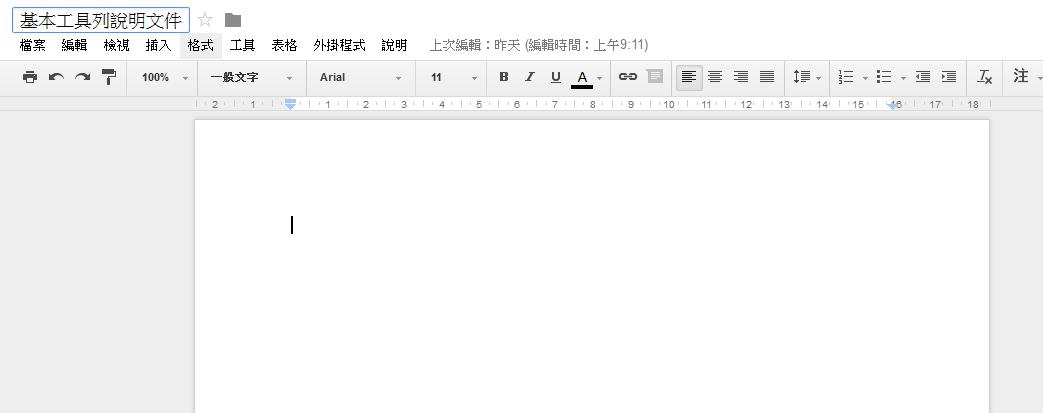 6
寄送文件
7
點選「檔案」 「以電子郵件傳送」
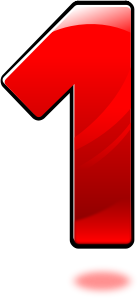 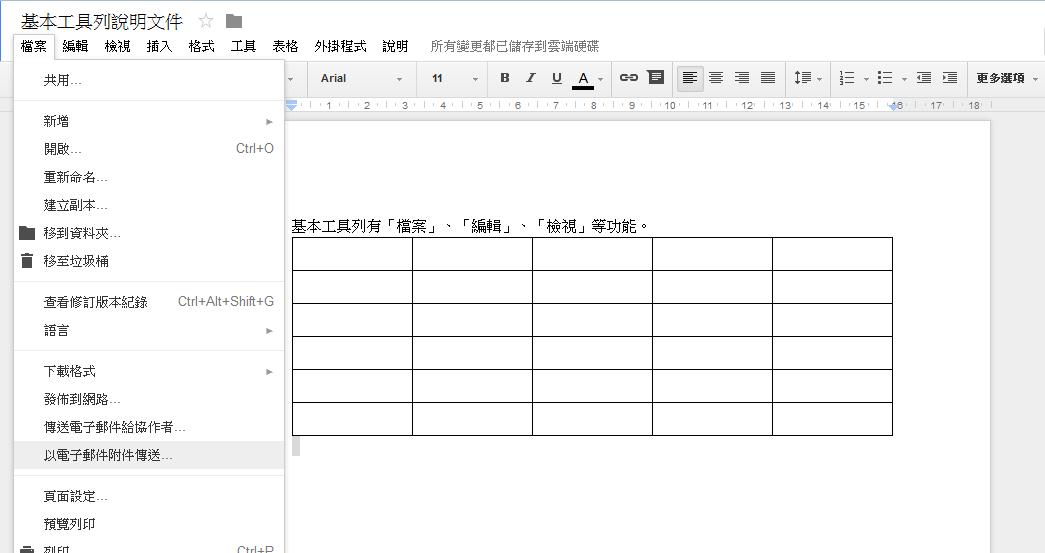 8
電子郵件編輯器
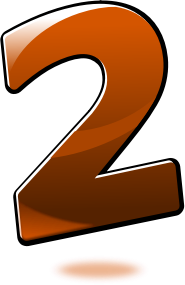 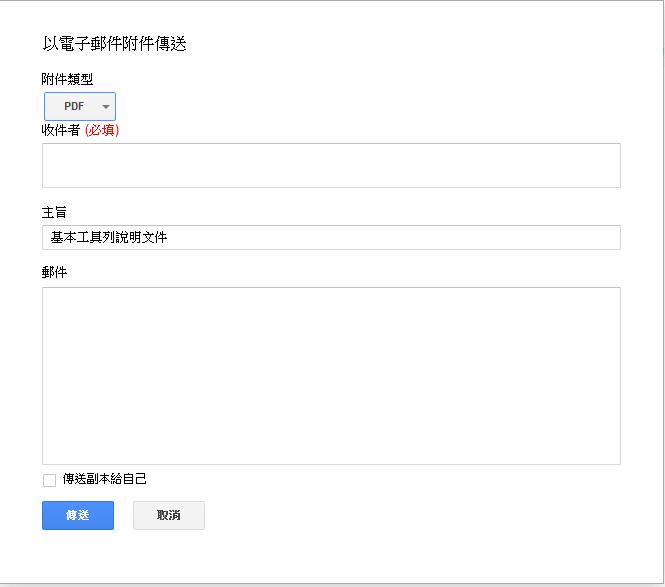 9
選擇附件類型
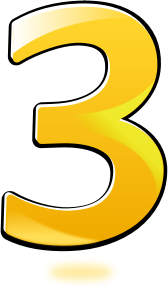 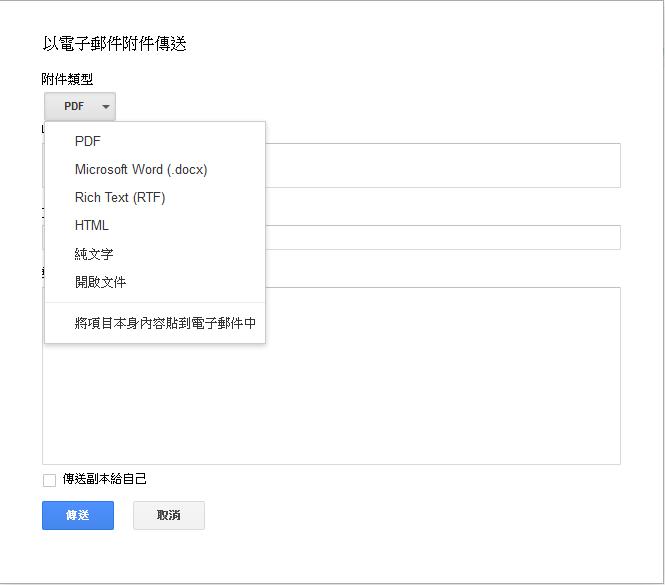 10
填入資料，再點選「傳送」
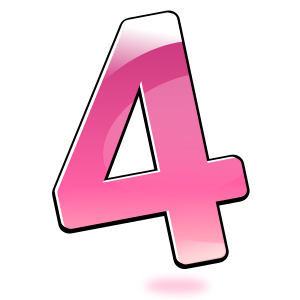 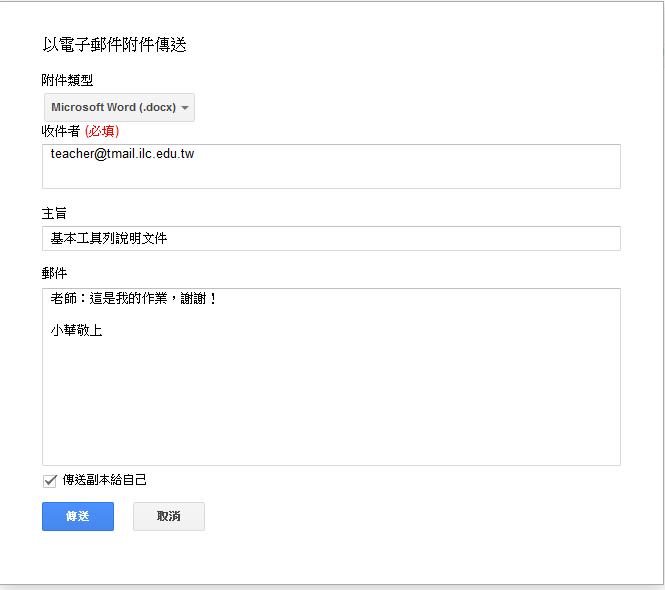 11